1
Power Analysis In IoT
CASE STUDY: 
Project Ewaso: Water Resource Monitoring
By: 
Jason Kabi
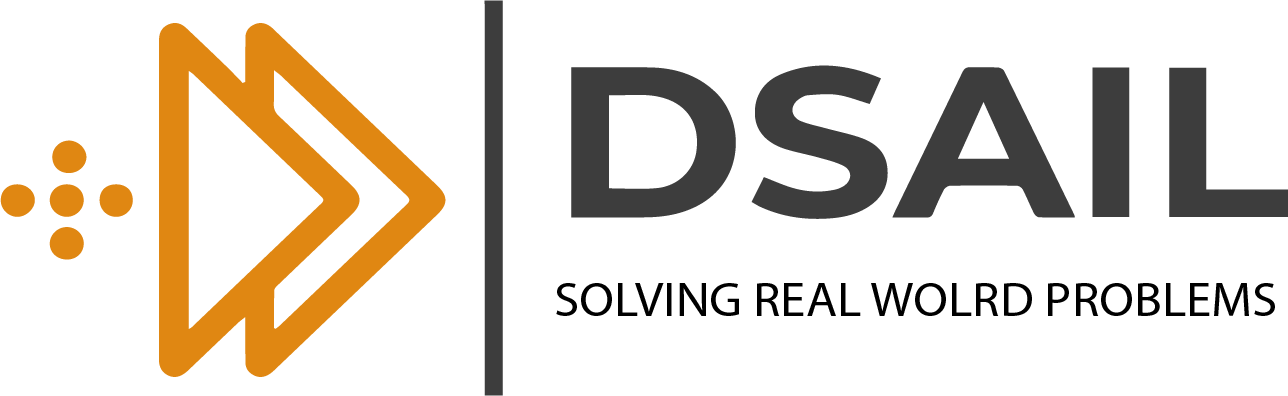 2
Why power analysis/energy management is important
Power source is small and inefficient (batteries)
Intermittent nature of solar power 
Getting an idea of the amount of power being draw by the IoT device.
Importance of the device function. etc.
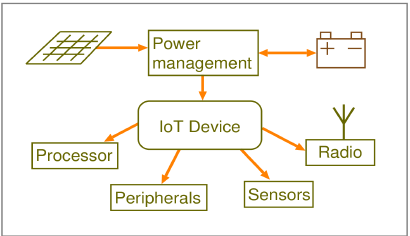 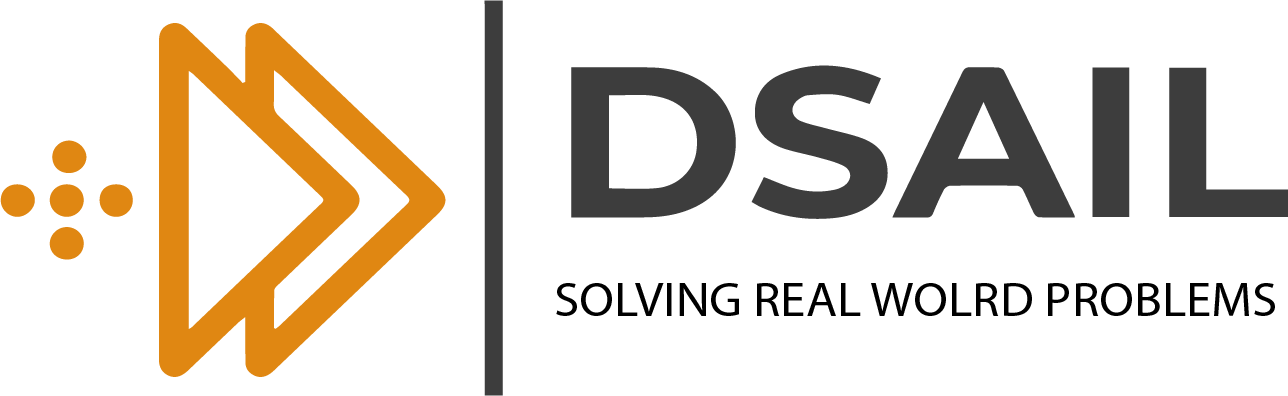 3
Electrical Power and Energy
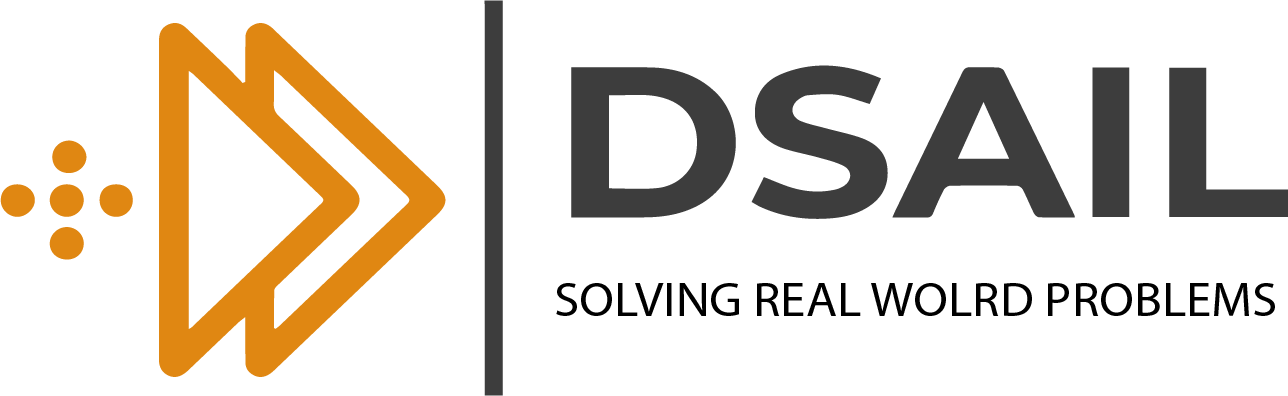 4
Power Saving Methods
Processor clock speed throttling
Sleep modes –Project Ewaso
Power off  - Project DSAIL camera trap
Peripheral device power down
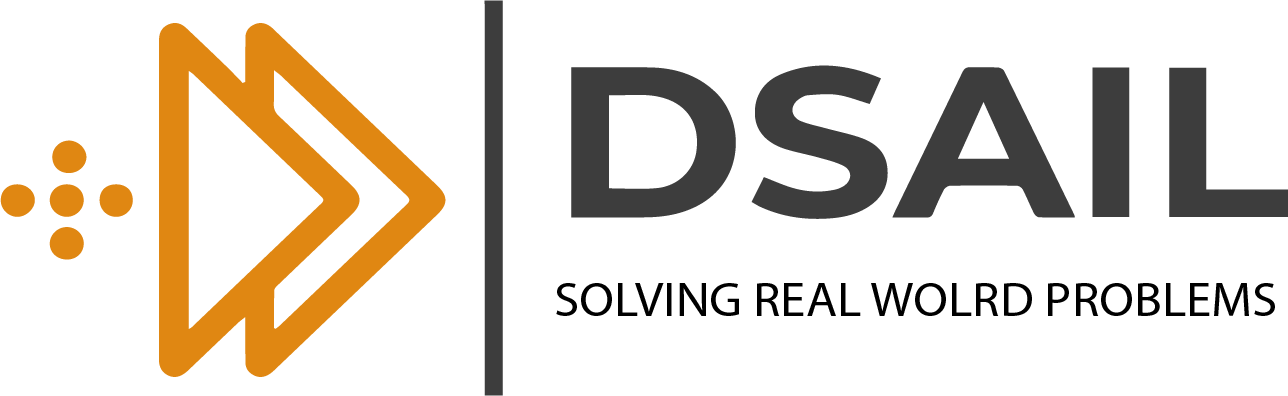 5
Most Common: Sleep Modes
Stop the processor when not needed.
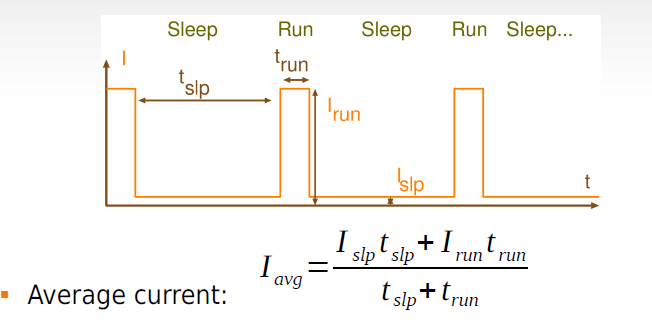 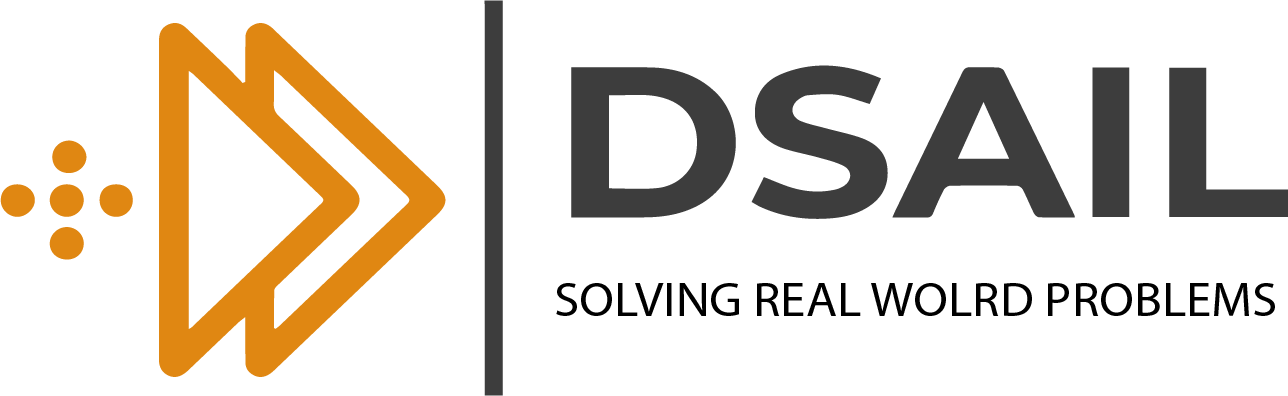 6
Solar Calculations
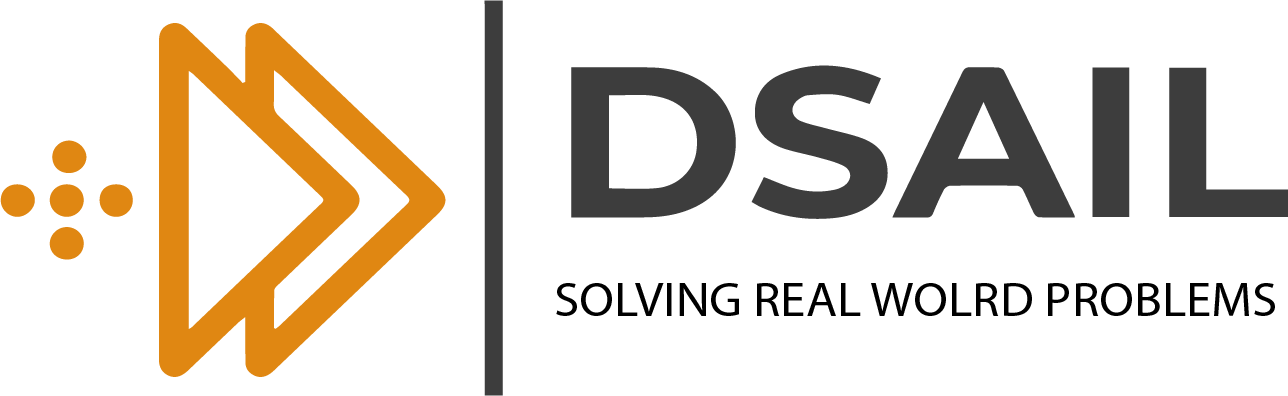 Instrumentation Of Water Level Monitoring Sensor Nodes
7
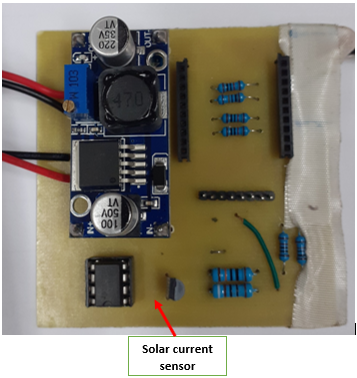 Water level sensor
Battery voltage sensor
Solar voltage sensor 
Solar current sensor
Water level sensor
Battery voltage sensor
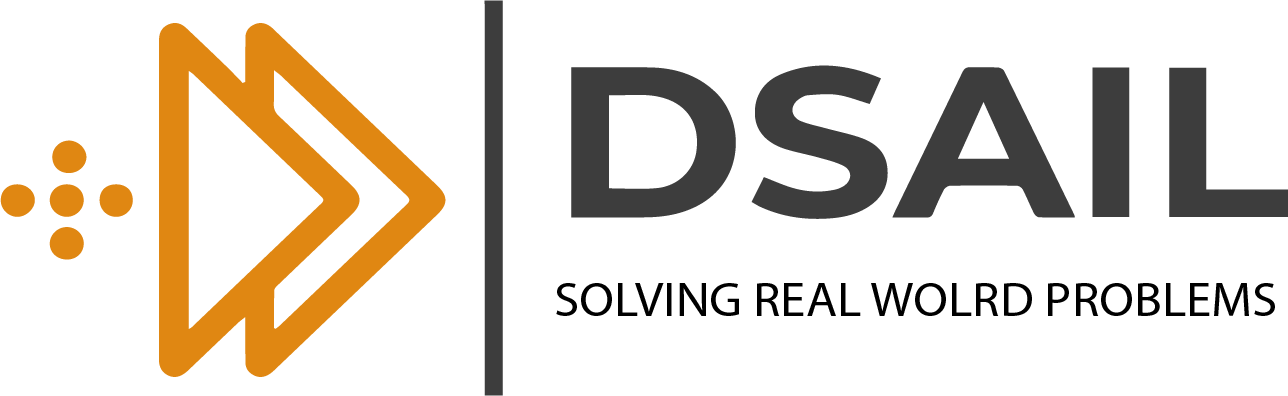 8
Current sensor layout
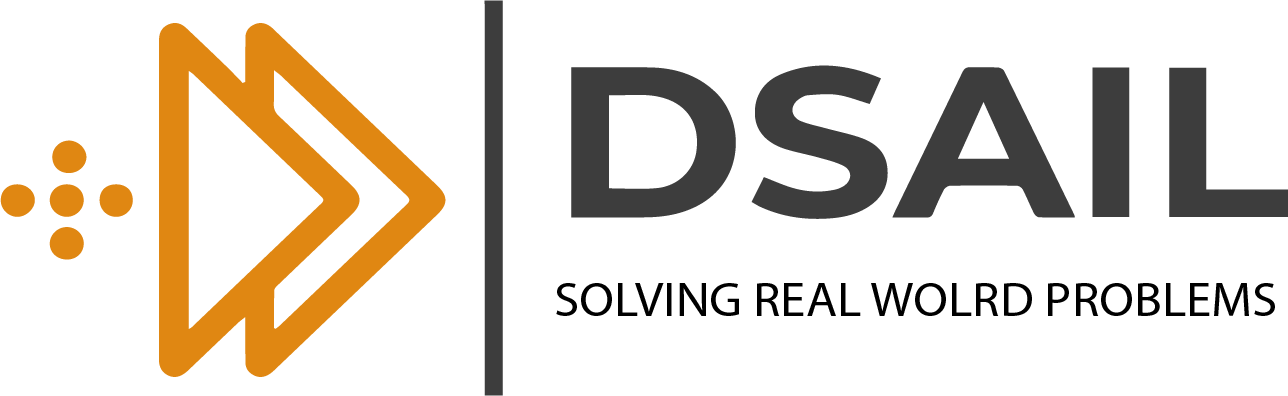 9
Cont.
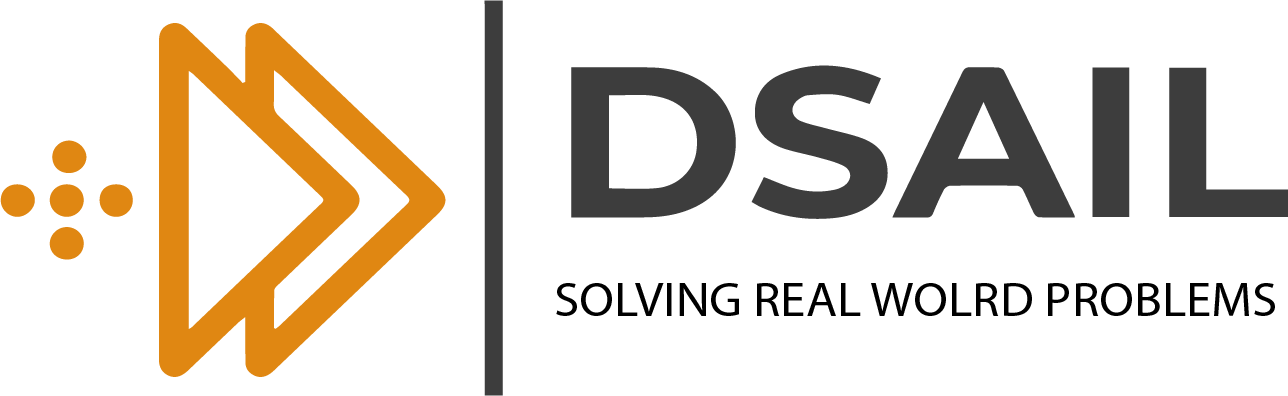 10
Deployments
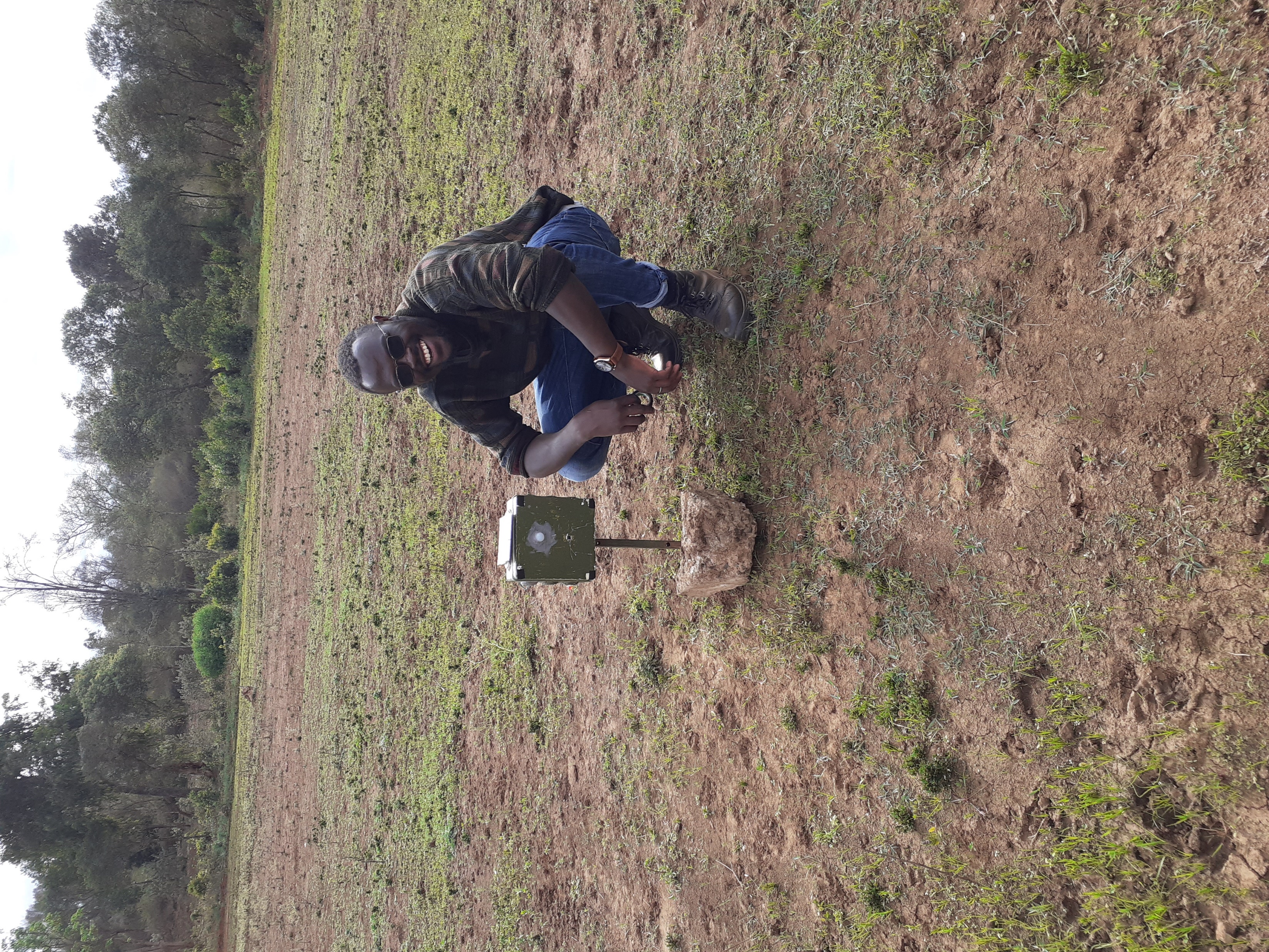 11
Benefits Of Instrumentation
Evidence of charging 
Disconnect detection 
Quantify amount of power coming in from the solar source.
Solar current sensor output.
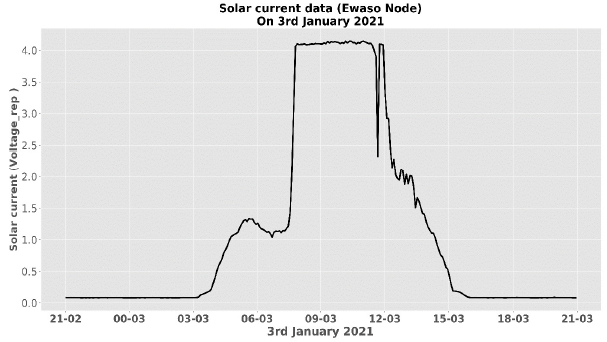 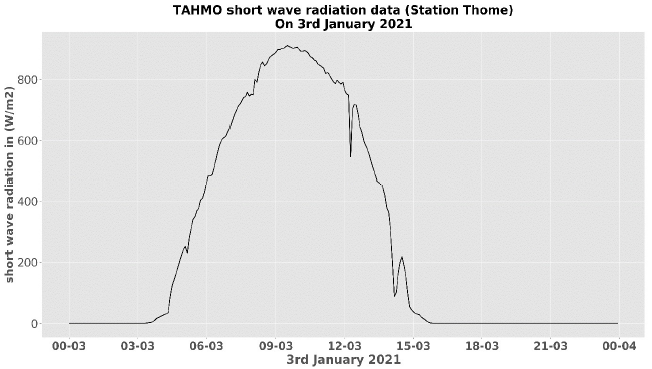 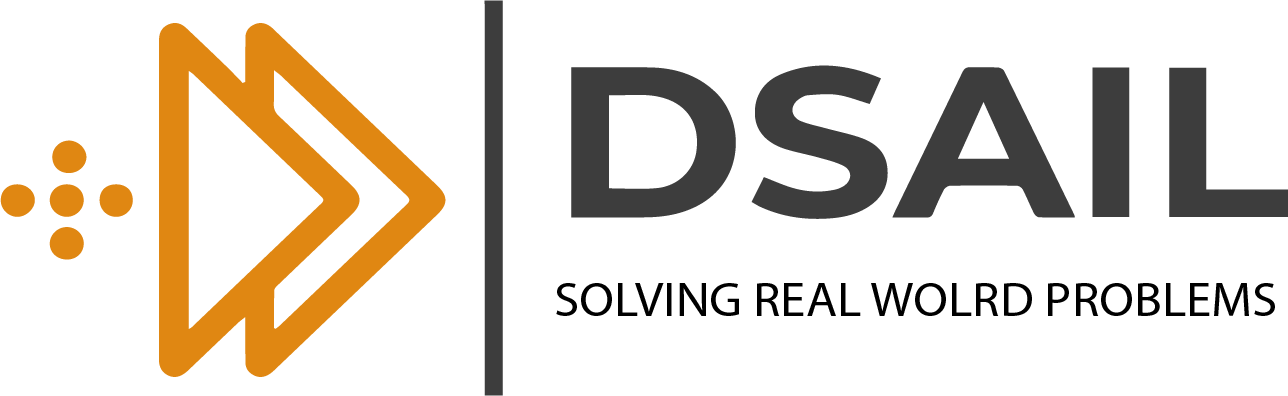 12
Battery voltage sensor output
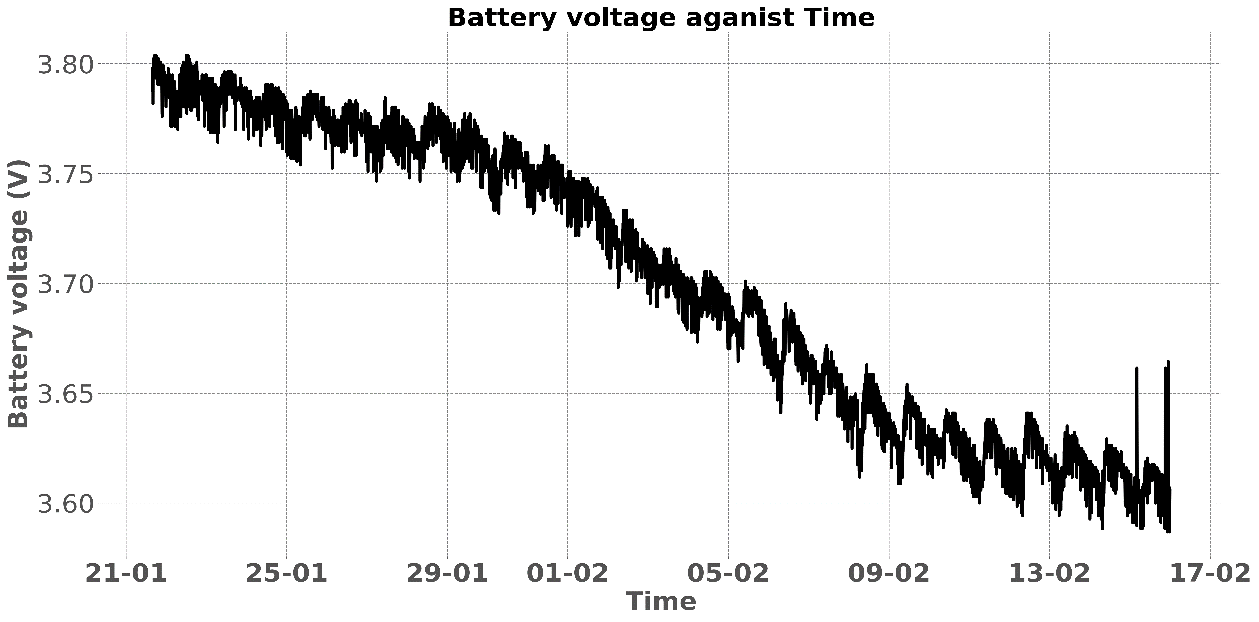 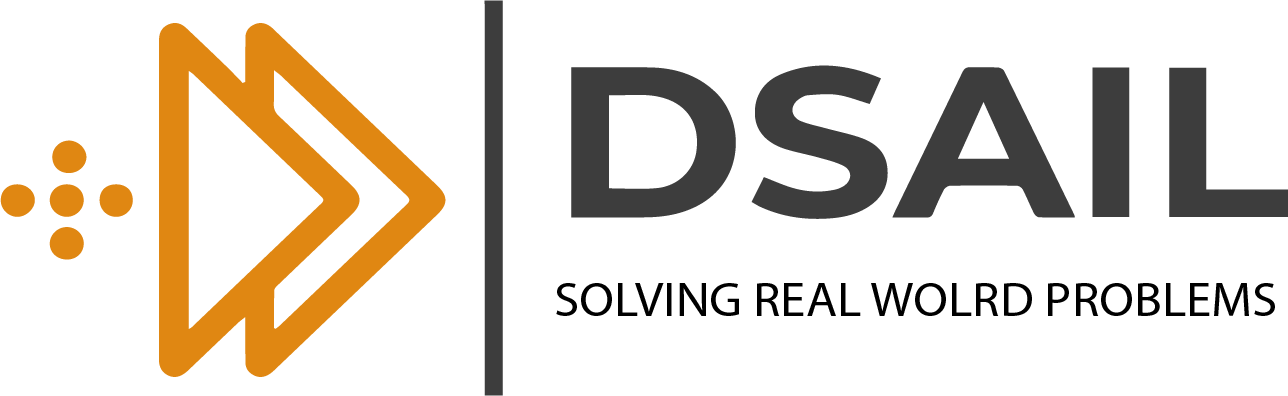 13
End 
Thanks
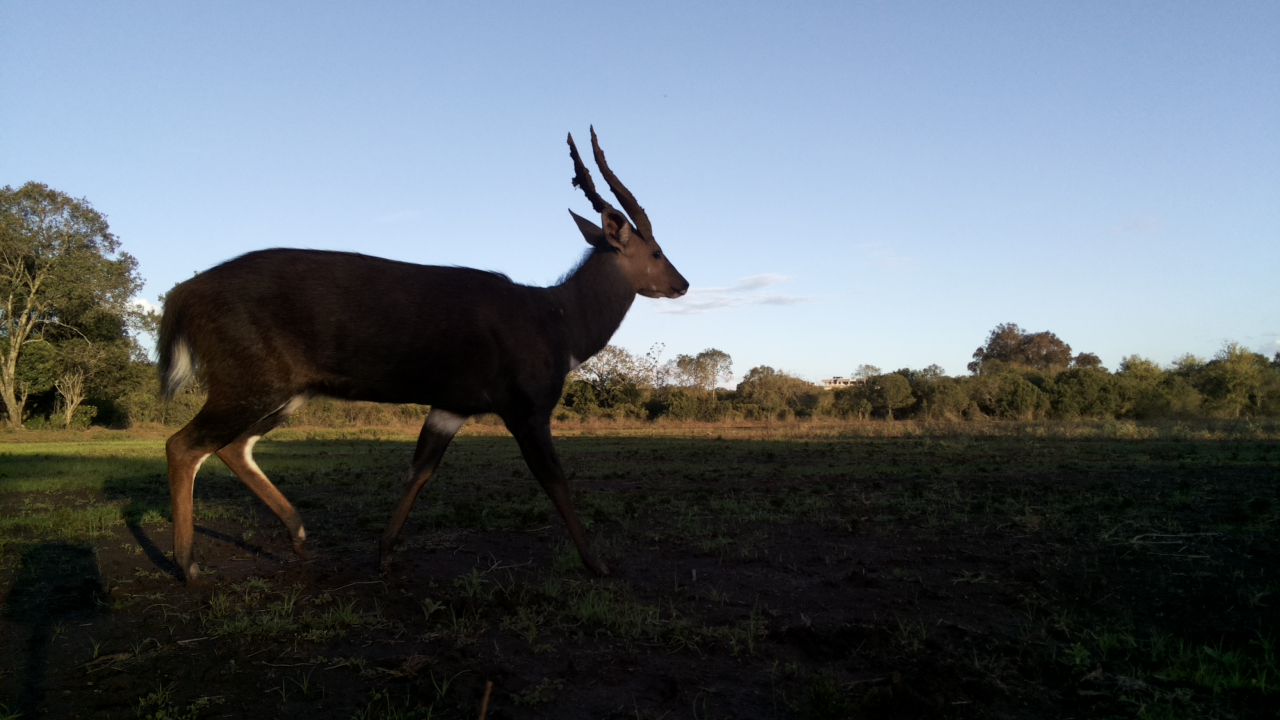 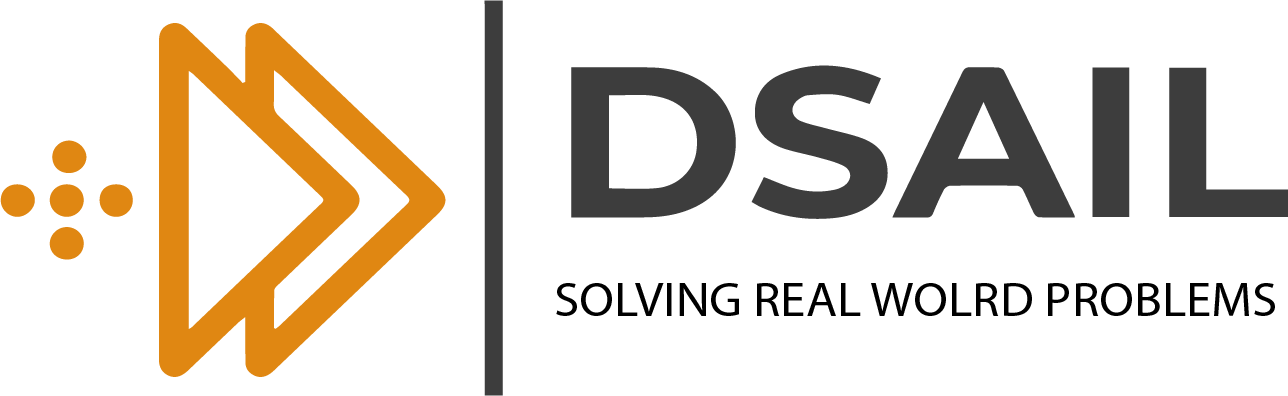